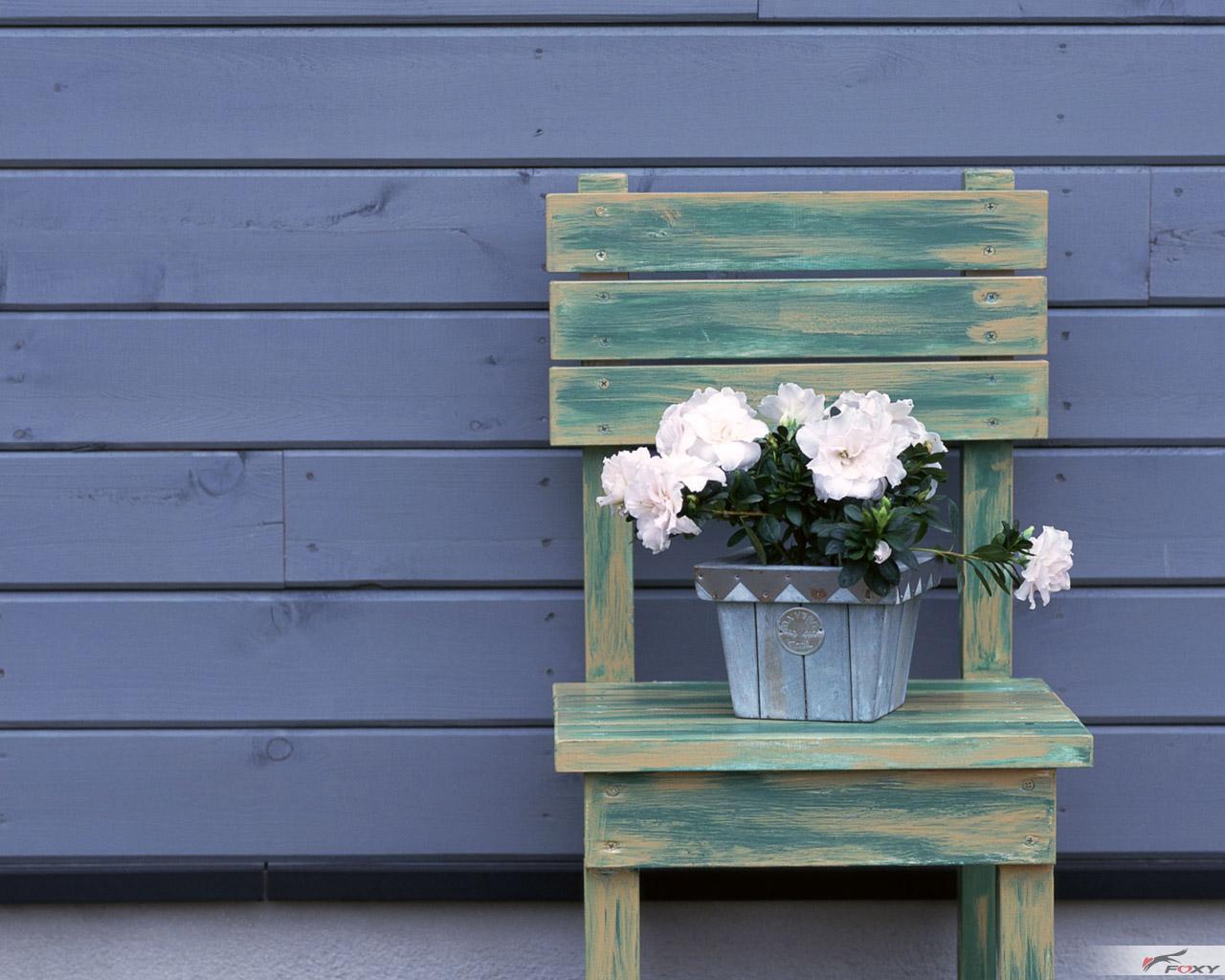 正面思考
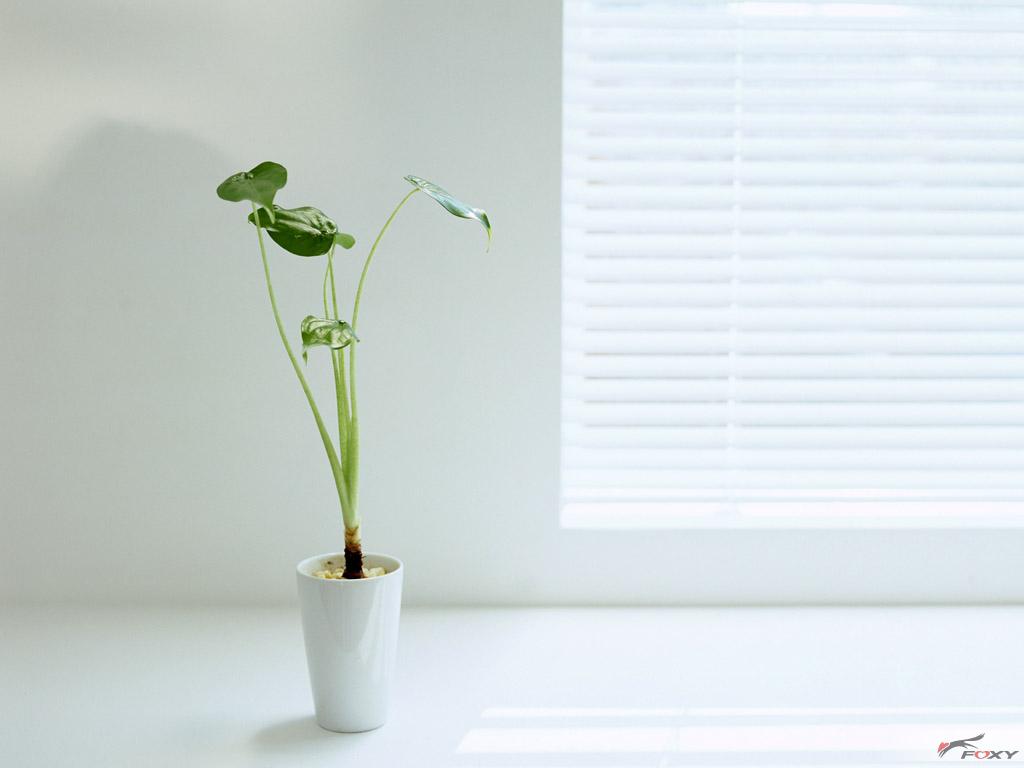 人都會有正面、負面的情緒和思考
人生有高潮低潮、會成功也會失敗，不可能永遠只有一種。
個性和態度都能決定命運，你想要讓自己正面或負面思考，都是你自己可以選擇的。
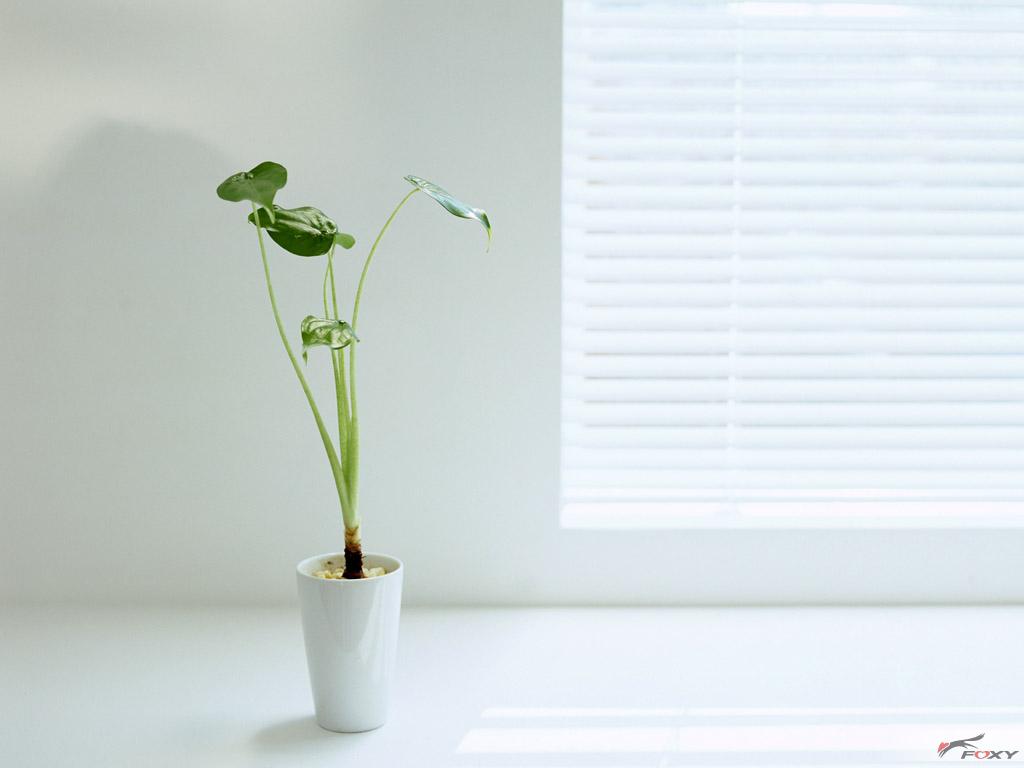 我們能一直保持正面能量嗎？
這個世界本來就是有很多現實、不美好、虛假的一面，一直說服自己要正面，不是自欺欺人？
每個人都有負面情緒，都會有壞心眼、壞心情，怎麼可能人在憤怒、低潮的當下，還能相信正面這件事
有人認為正面思考是過份的「樂天派」，事實上過度的樂天、不實際，過份樂觀，，只是一種逃避責任、安慰自己的說法。
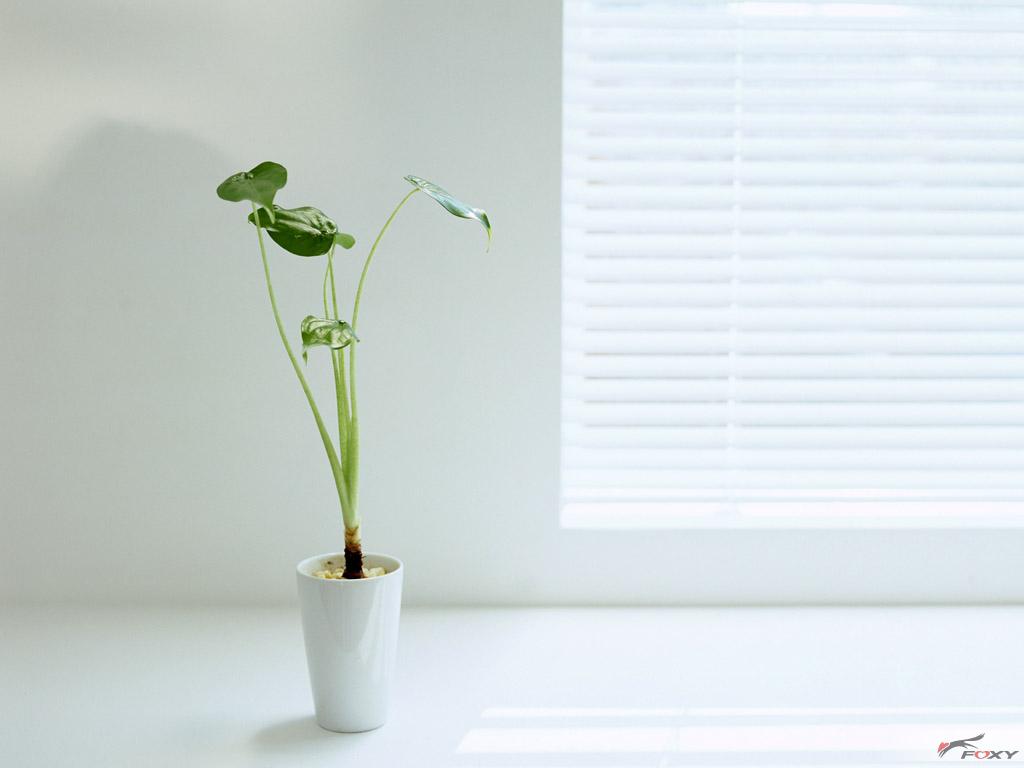 成熟的正面思考
必須是帶有智慧的，是務實的，是從錯誤學習，並瞭解悲觀的現實，也就是你做好了最壞的打算和準備，但是選擇用比較樂觀正向的角度去面對它。
我們在瞭解現實、懂得自保後，再去選擇相信別人。相信有好人，不把所有的人當壞人。
知道自己的「負面情緒」，知道人性本惡，人就會有貪心、慾望、嫉妒、見不得別人好，想要口出惡言的念頭，你不是逃避它，而是選擇面對自己的「惡」的這部分，去好好思考為什麼會有這樣負面的想法，然後接受自己不美好的一面。
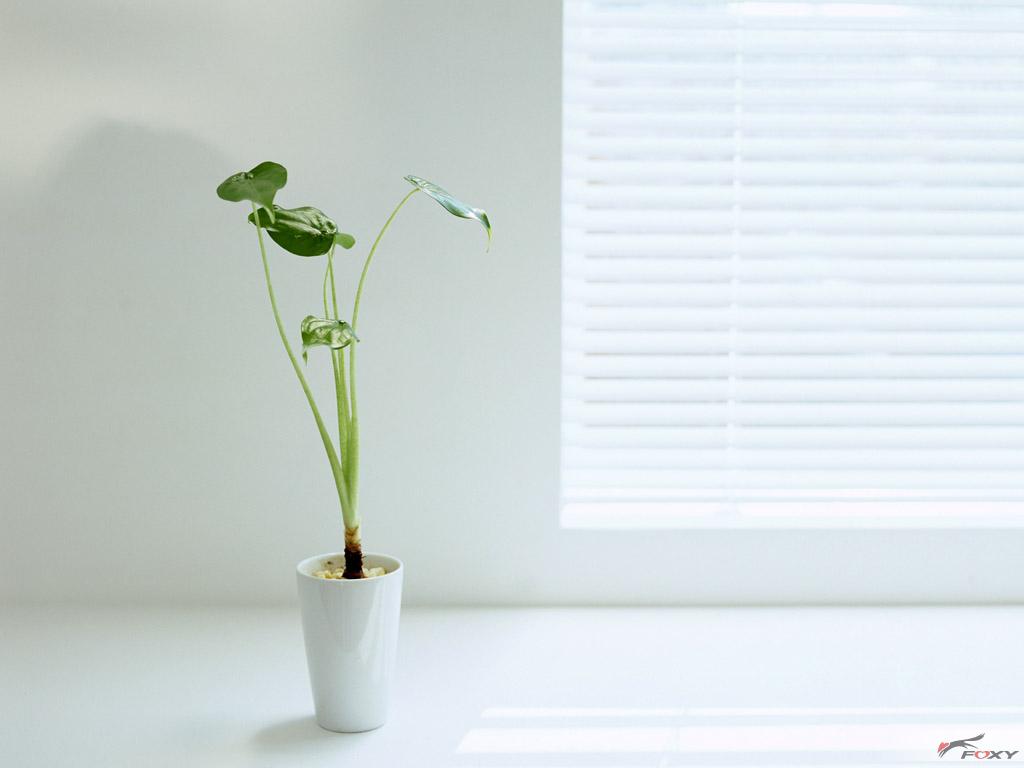 成熟的正面思考
懂得自己哪裡不好，懂得處理自己的「負面」情緒，而不是覺得自己的負面情緒都是別人造成的、都是別人的錯。如果有人讓你不開心、不舒服，那不一定都是別人的錯，有可能是你自己看別人不順眼，覺得別人讓你生氣了。
那些成功或幸福快樂的人很少會是負面的人，因為想要成功的人不會活在負面情緒中自怨自艾，幸福快樂的人也沒有時間去詛咒別人，反之他們會去幫助別人。
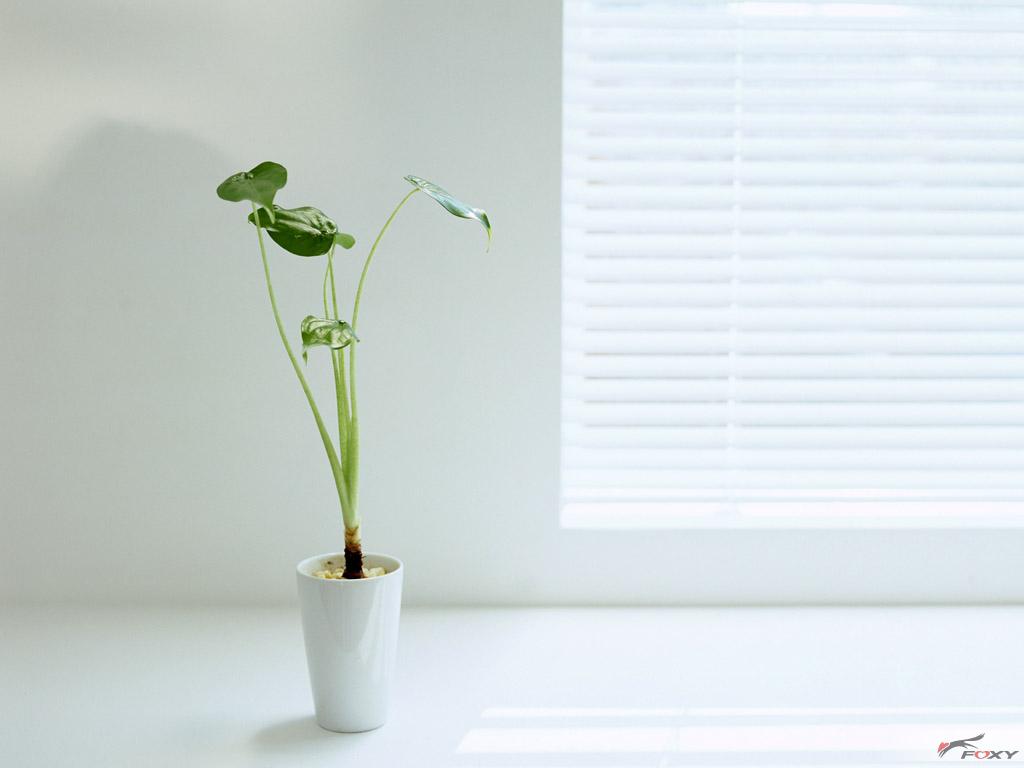 成熟的正面思考
你可以在一場挫折跌倒後，選擇倒在原地，不斷的責怪腳邊的這塊石頭絆倒你，也可以趕快站起來，繼續前進，然後知道自己要小心不被石頭絆倒。人生的路就會因此不同，取決於你的心態。
擁有成熟的正面思考，讓你脾氣、個性、心態變好，你有更強大的意志力和智慧，更懂得包容別人，心胸寬大，學會謙卑。